Kaw Permaculture Collaborative
SARE Farmer/Rancher Project
Steve Moring,  Maryam Hjersted and Charles NovoGradac
Kaw Permaculture Collaborative
An association of local organic farms, community gardeners and urban gardeners.
Individuals engaged in community education, information and resource networking.
Individuals and groups supporting each other in design and implementation of permaculture activities and projects.
Building local food systems for a sustainable future.
What is Permaculture?
A New Paradigm of Agriculture
A biognostic epistemology
Sustainability ethics
Ecological mimicry (Biomimicry)
A Design Science that uses natural systems as the model for creating productive systems with resilience, diversity and stability of natural ecosystems” 
A Revolution Disguised as “Organic Agriculture”
“Consciously designed landscapes which mimic the patterns and relationships found in nature, while yielding an abundance of food, fiber and energy for provision of local needs.”          (D. Holmgren)
Permaculture(Bill Mollison)
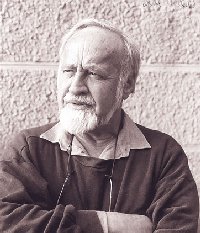 Design system for creating sustainable human environments
System of ecologically sustainable agriculture
Permanently sustainable agriculture  
	= sustainable agriculture base and land use ethic
“The systems by which we live today are simply, non-sustainable.”
An Evolving Culture
Starting with ethics and principles focused in the critical domain of land and nature stewardship, permaculture is evolving by progressive application of principles to the integration of all seven domains necessary to sustain humanity through energy descent. -  David Holmgren
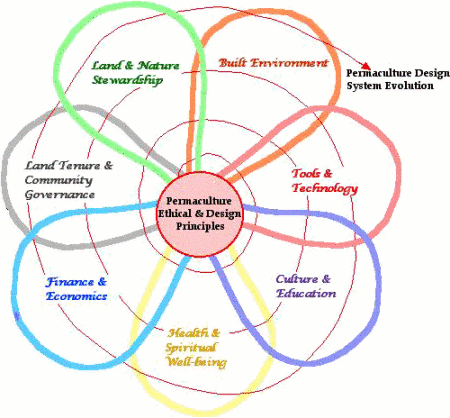 KPC – SARE Project Goals
Establish 3 Demonstrations sites for training farm interns and permaculture students
Early, mid & late succession forest polyculture gardens
Support on-going education in permaculture ethics, design and practice
Demonstrate permaculture food production by creating sustainable soils and biologically diverse crop systems using organic no-till & integrated vegetable, fruit and nut tree polyculture crop systems
Vajra FarmSteve Moring
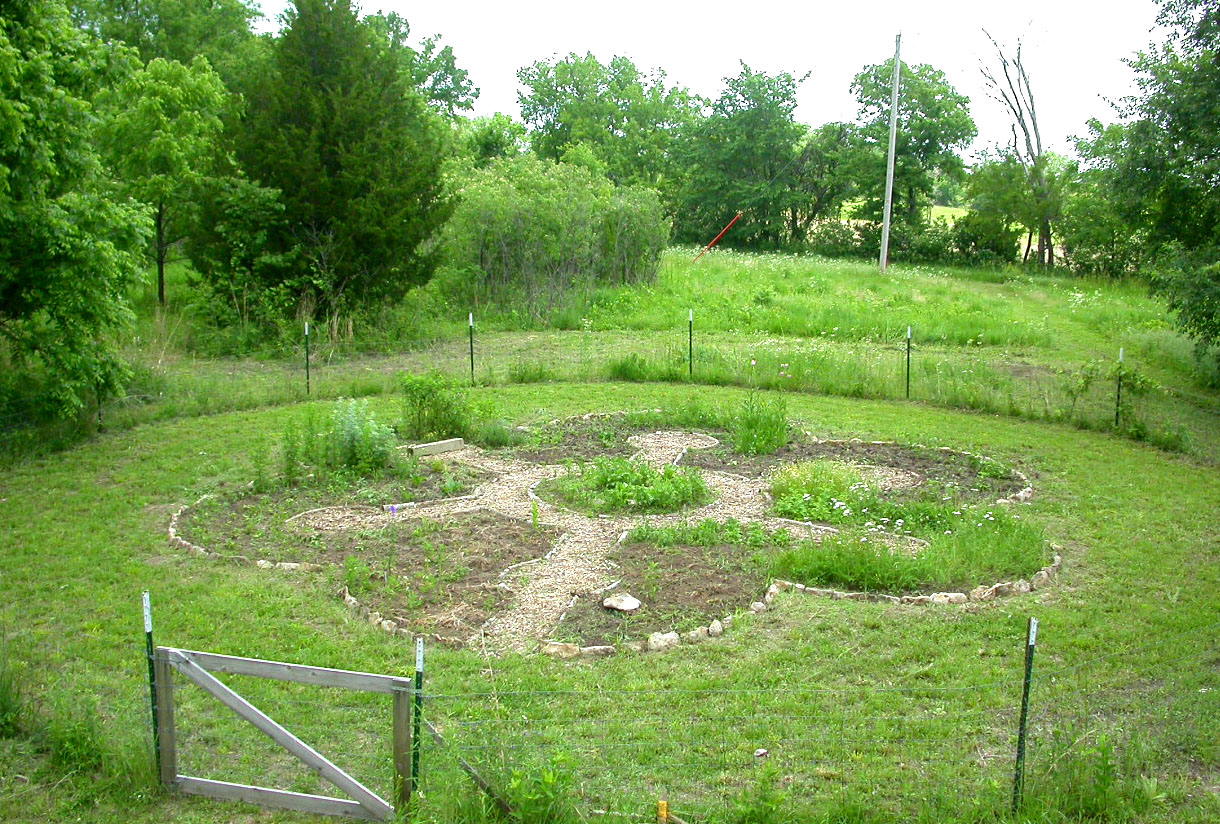 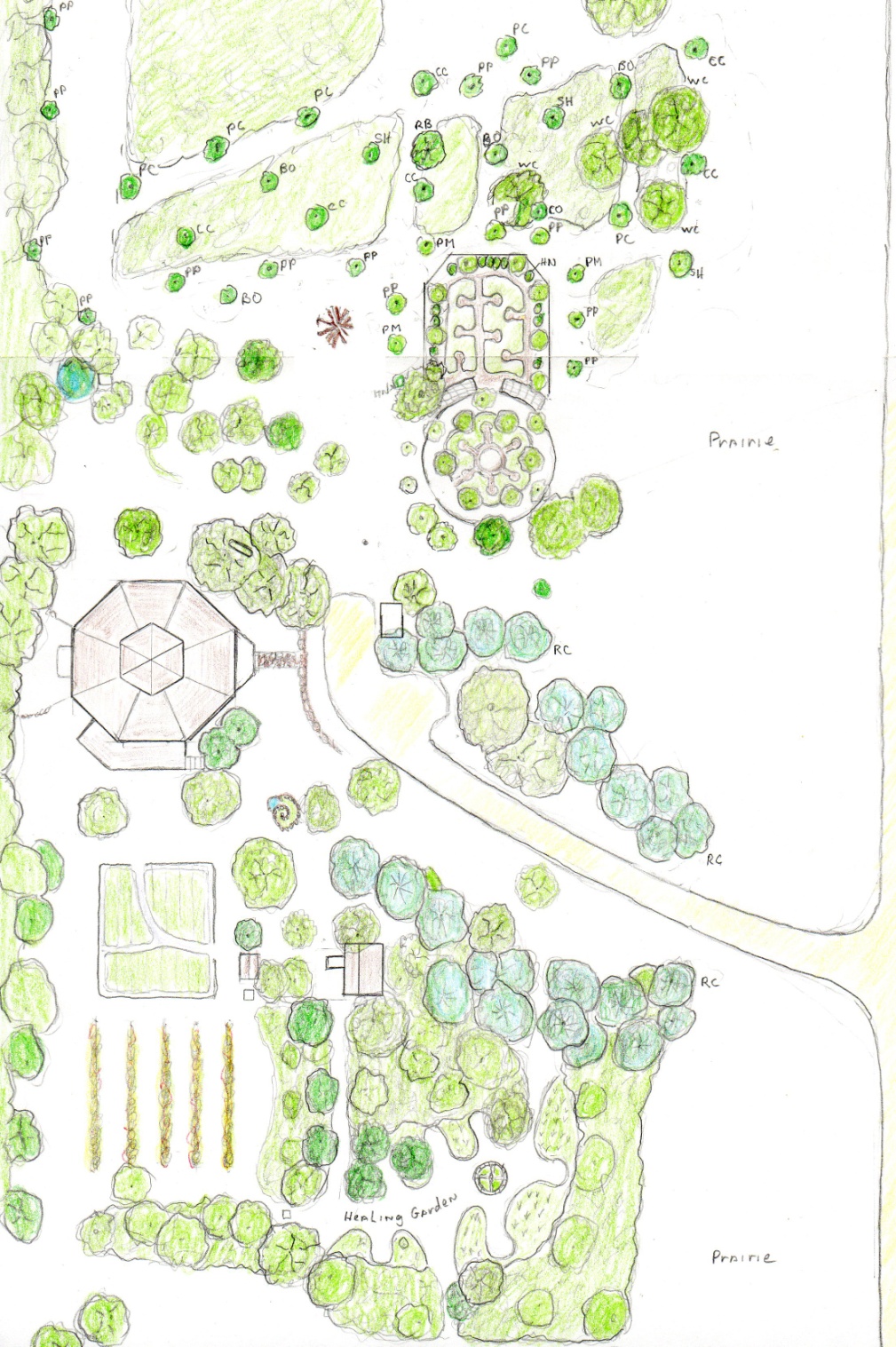 Farm Layout
Food Forest
Berry Trellises
Mandala & Suntrap Gardens
zone 1
Farm House
zone 2
Vegetable Garden
Healing Garden
Vineyard
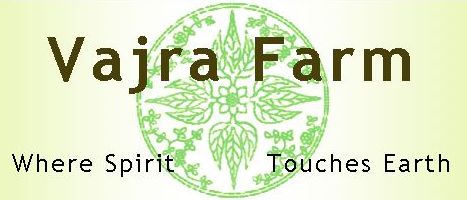 Prairie Lovesong FarmMaryam Hjersted
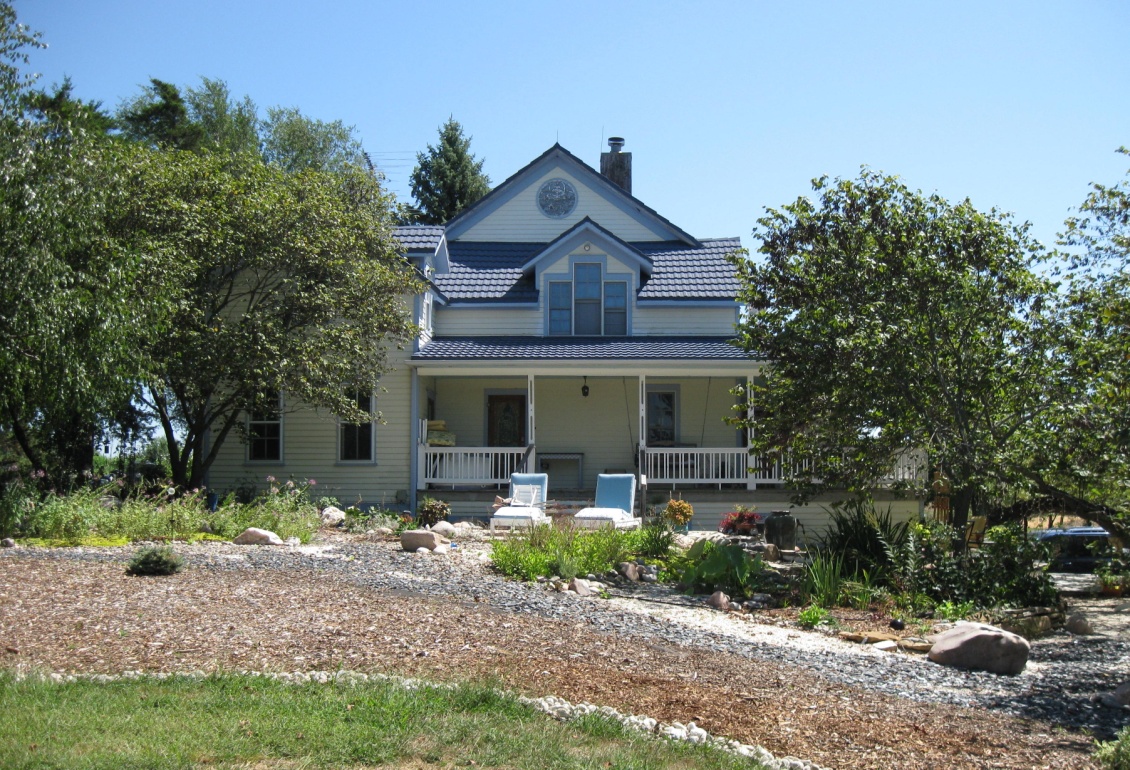 Chestnut Charlie’s Orchard
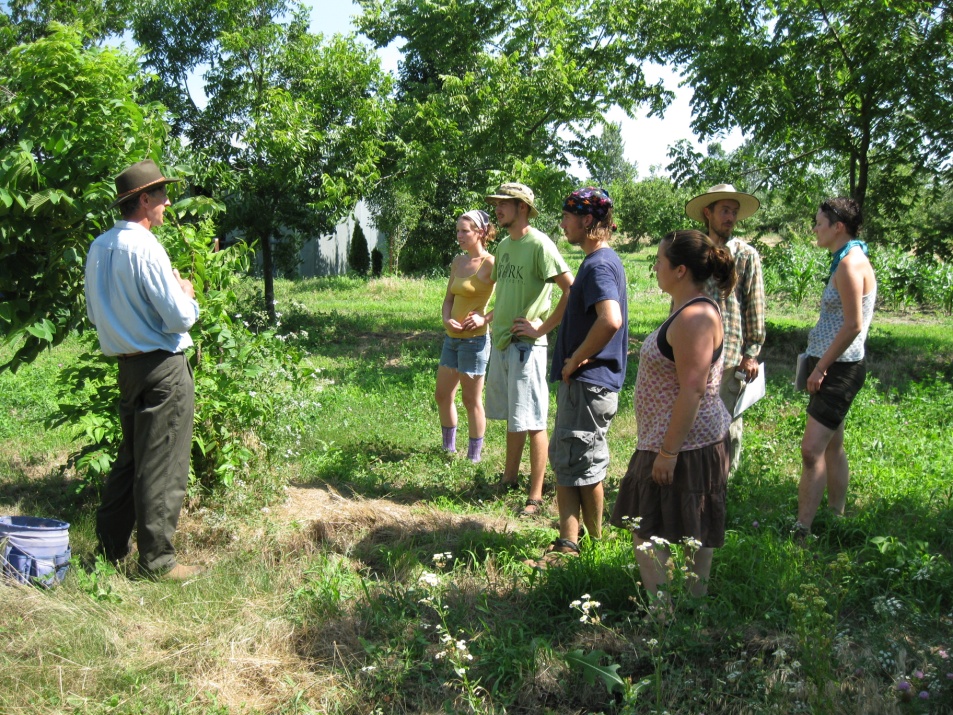 Designing a Forest Garden
Location on the landscape, zone 3 or 4
Purpose:	-  fruit & nut crops
	-  mixed polyculture, food, forage and timber
	-  education, demonstration garden
Species selection, crop & support species
Earthwork preparation
Managed succession,  5 – 20 years
Selected Forest Garden Species
Canopy Species	Height	Spacing
Burr Oak	80’	40’
Chinkapin Oak	40	30
Black Walnut	80’	30’
Carpathian Walnut	50’	25’
Shellbark Hickory	85’	30’
Pecan	80’	35’
Black Locust	70’	35’
Chestnut	35’	20’
Mid-canopy Trees
Redbud	15’	10’
Mulberry	20 – 50’	20’
Paw Paw	15’	8 – 10’
Persimmon	15 – 25’	15 – 25’
Service berry	24’	5 – 10’
Autumn Olive	15’	10’
Copyright Vajrafarm, LLC
Selected Forest Garden Species
Understory shrubs	Height	Spacing
Hazelnut	10 – 15’	8’ or BDL
Elderberry	 6 – 12’	1 - 2’ or BDL
Juneberry	 6 – 10’’	running
Gooseberry	2 – 5’	2 – 4’
Jostaberry	  ~6’	2 – 6’
Black Current	 ~5’	 2 – 4’
Raspberry	 2 – 4’ 	 2 – 6’ 	
Lowbush Blueberry	 2 – 4’	 2 – 4’

Understory Herbs
Comfrey	 1 – 3’
Chammomile	 1 – 2’
Groundnut	~1’	running
American Ginseng	 ~1’	1 – 2’
Wild Ginger	GC	spreading
Goldenseal	 ~1’	spreading
Copyright Vajrafarm, LLC
[Speaker Notes: BDL = beyond the drip line]
Supporting Species
Nitrogen Fixers
Bristly Locust
Russian Pea Shrub
Goumi/ Autumn Olive
Bush Clover
American Senna

Dynamic Accumulators
Basswood
Comfrey
Nettle
New Jersey Tea
Yellow Wild Indigo
Ground Nut
Chickling Vetch
Red Clover

Curly Dock
Chickweed
Creating Forest GardensGarden Layout at Vajra Farm
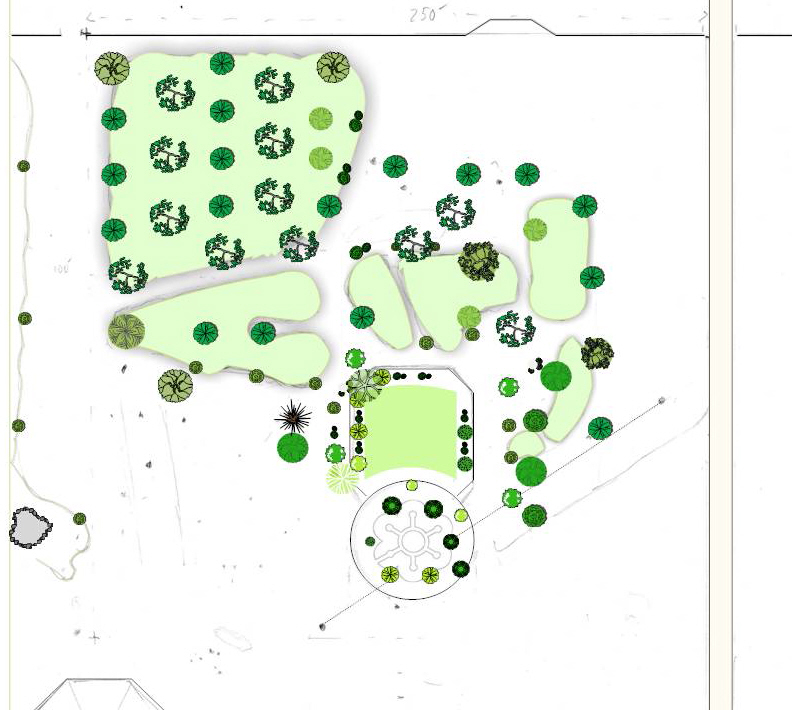 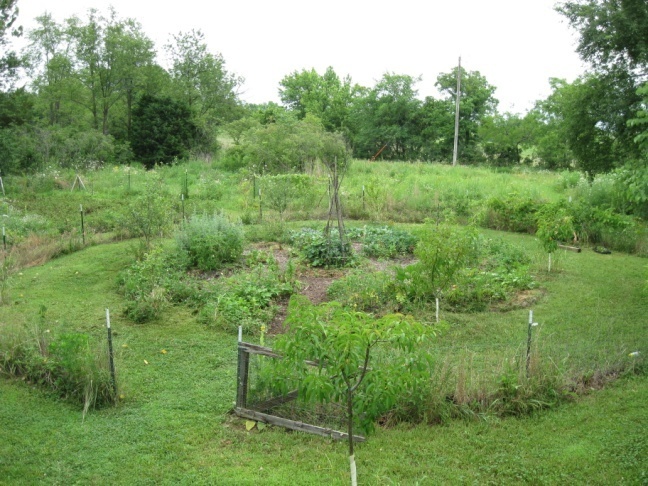 Design for the Future
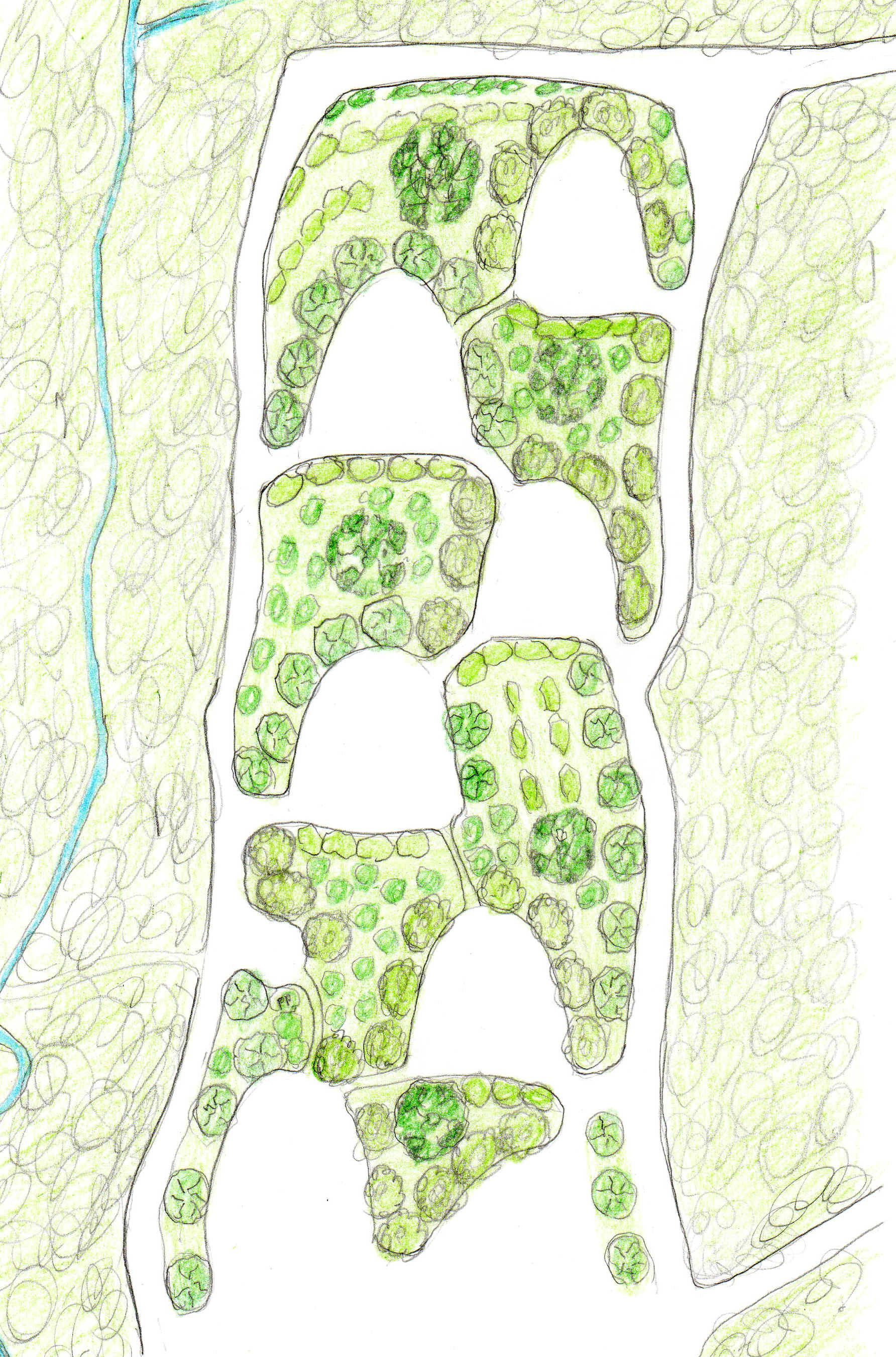 Zone 5 Woodland
Suntrap Meadow
Access Corridors
Copyright Vajrafarm, LLC
Earthworks: Creating SwalesHjersted Farm
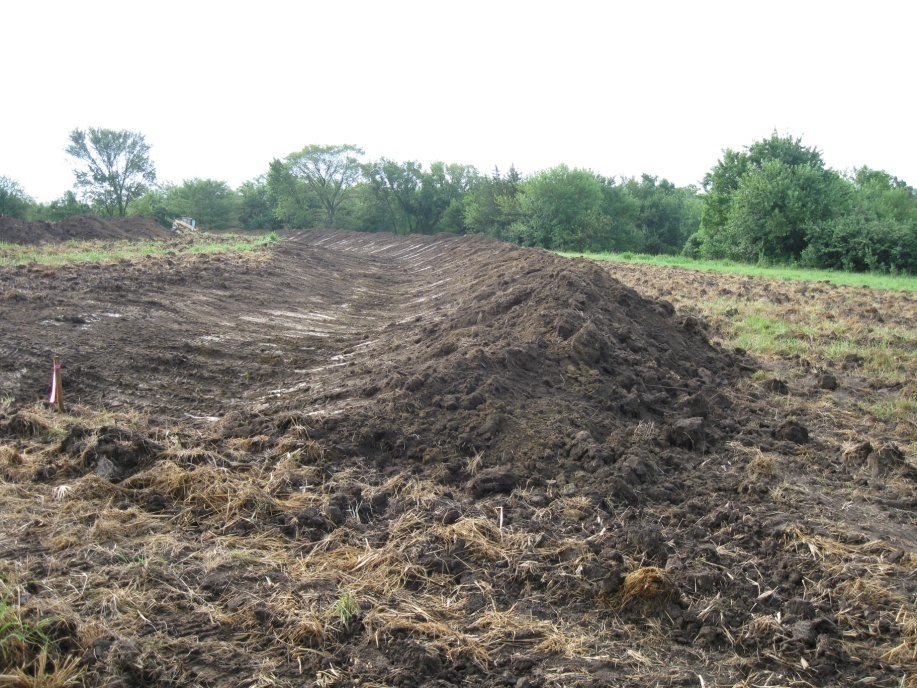 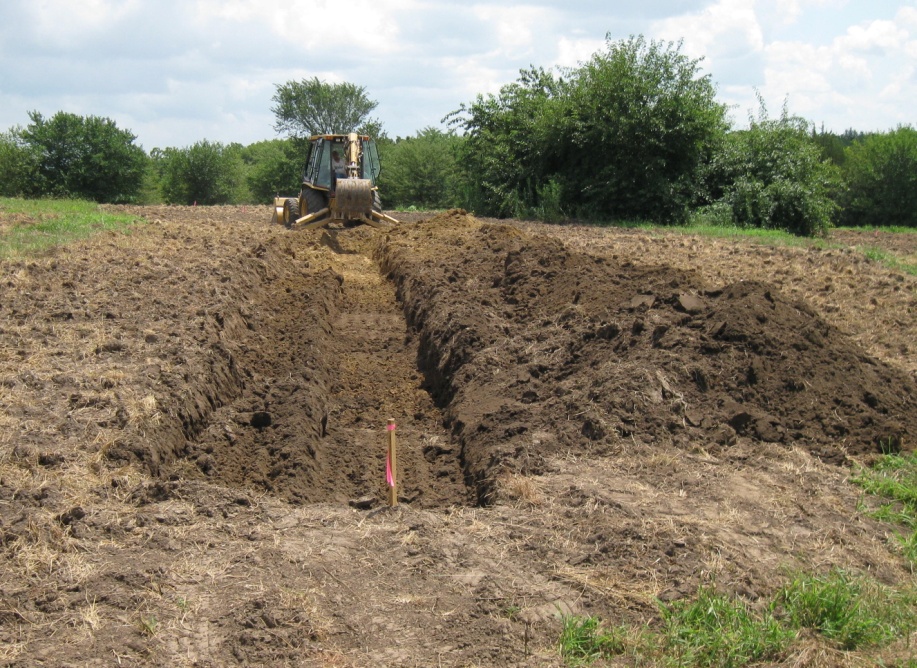 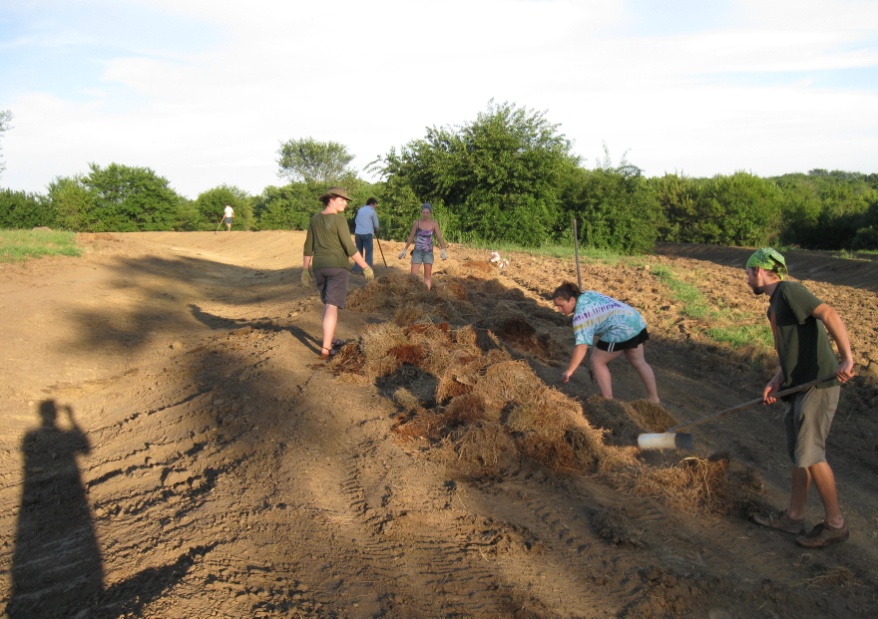 Food Forest LayoutDesign for Hjersted Farm
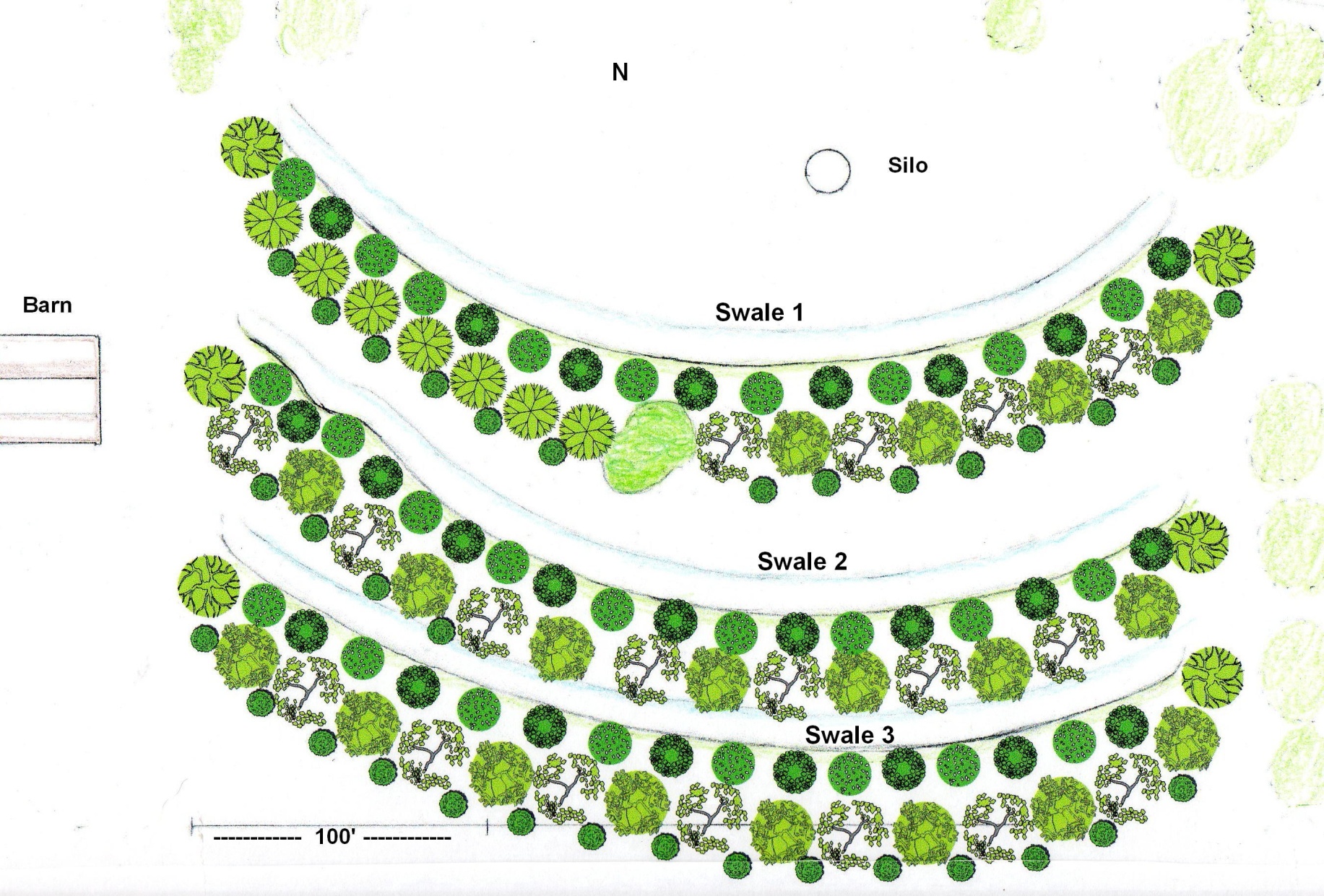 Outreach 2010
Spring permaculture certification course
Permaculture farm & garden tour
Permaculture practicum sessions
Almon Urban garden & Chestnut Charlie’s Orchard
Vajra Farm permaculture project
Hjersted swale project, layout & mulching
Fall agroforestry workshop at Chestnut Charlie’s
Fall permaculture lecture series
LJ World news story